Весеннее развлечение и для детей первой младшей группы №2 на тему: «Солнышко и Весна  - лучшие друзья».Цель: создать  у детей праздничное настроение. Задачи: развивать у детей эмоциональную отзывчивость на музыку,  формировать исполнительские навыки в музыкальной деятельности.Ребята водили хороводы с Весной и Солнышком. Играли в игры: «Солнышко и лучики», «Подбери лучик по цвету», «Воробушки и автомобиль»
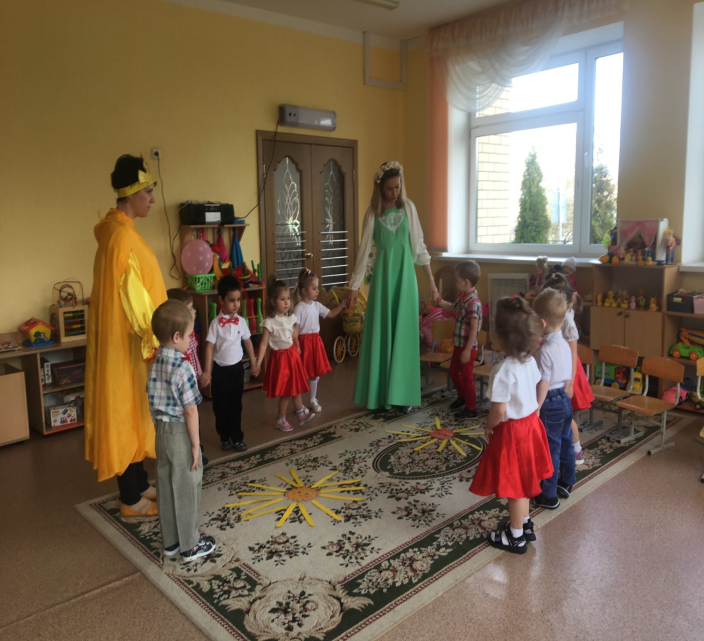 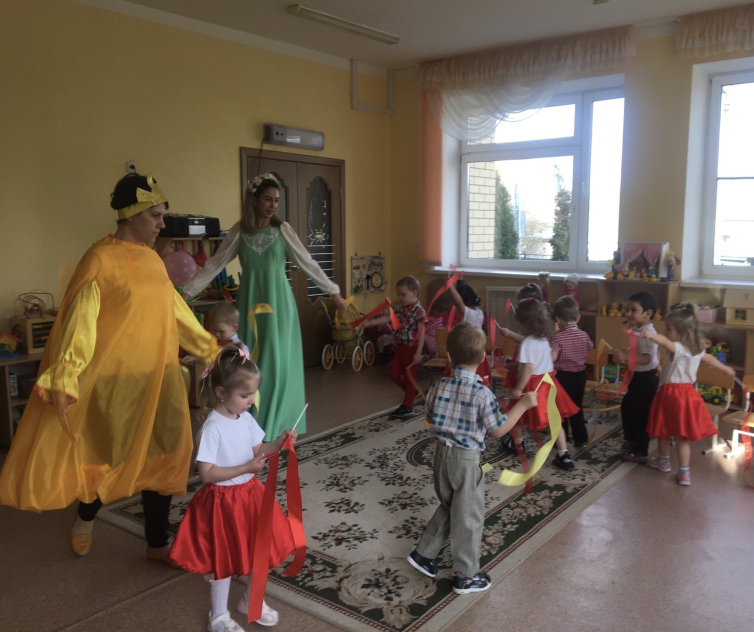 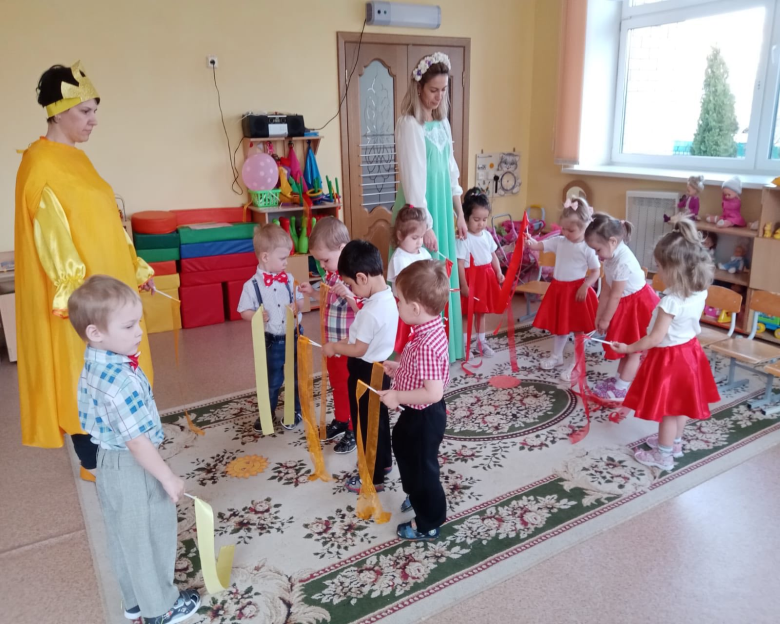 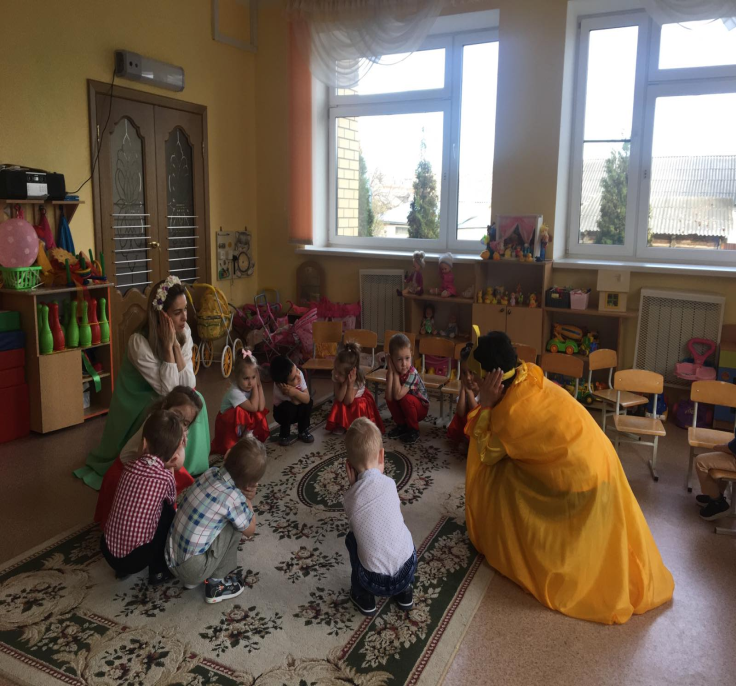 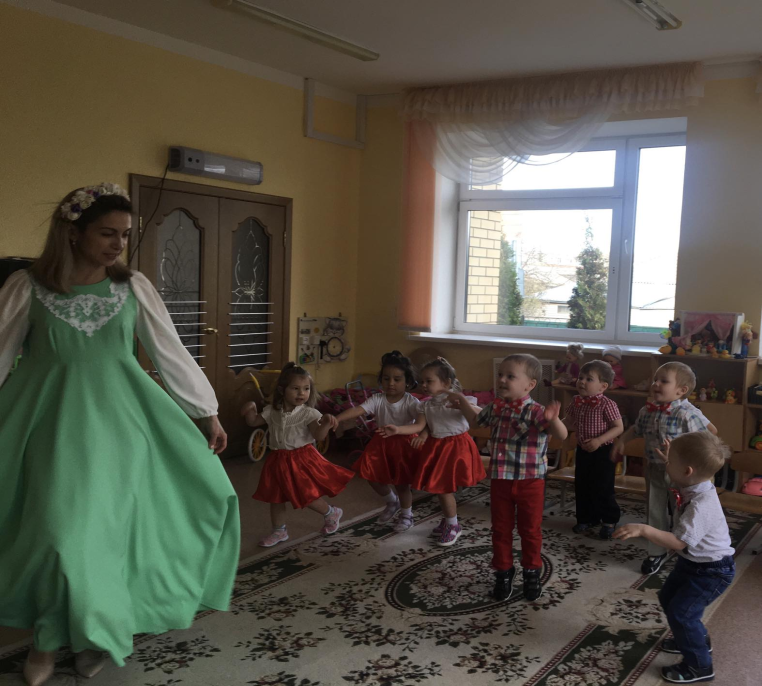 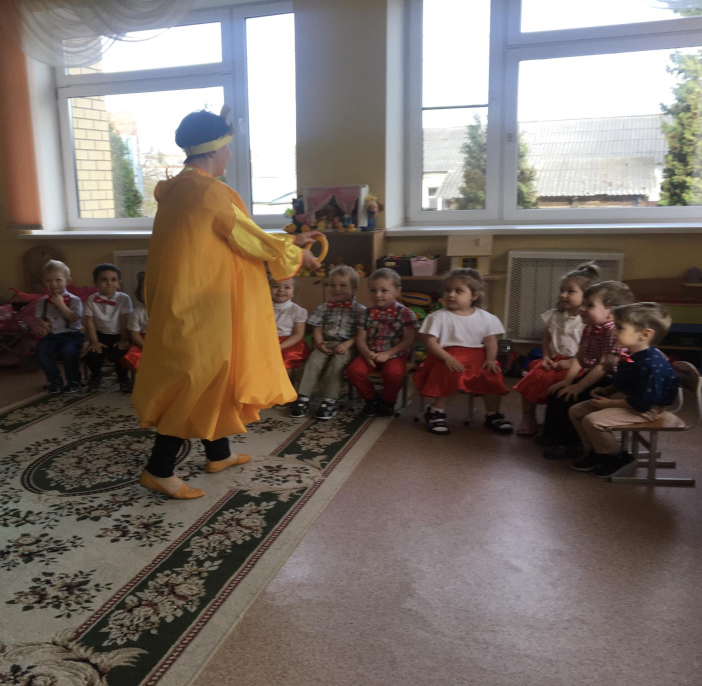